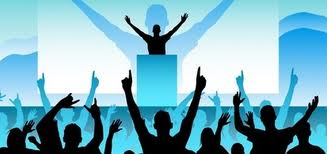 Effective presentations
Presented by: Hanan Anis, Patrick Dumond, Umar Iqbal, David Knox
http://www.oldmilltoronto.com/wp-content/uploads/2014/05/images2.jpg
Faculté de génie  |  Faculty of Engineering
uOttawa.ca
Why Are Presentation Skills Important?
We all have to present 
Design day is fast approaching (Marc 29th, 2018)
Each team will present to a group of judges and to the professors
These slides will help you prepare for this presentation and for the many others you will have
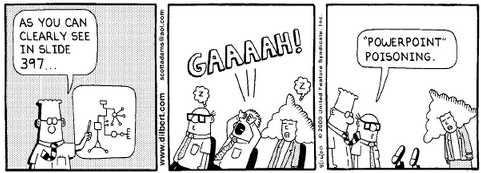 Design Day
Design day is a day where you will showcase your projects.
Participation in design day is mandatory.
There will be a group of judges who will judge your project.
The judges include clients/users and professors.
Each team will have a 2 min. to present followed by a question period of 3 min.
Qualities of an Effective Presenter
Confident
Knowledgeable
Relaxed
Clear and Concise
Believe in what they are saying
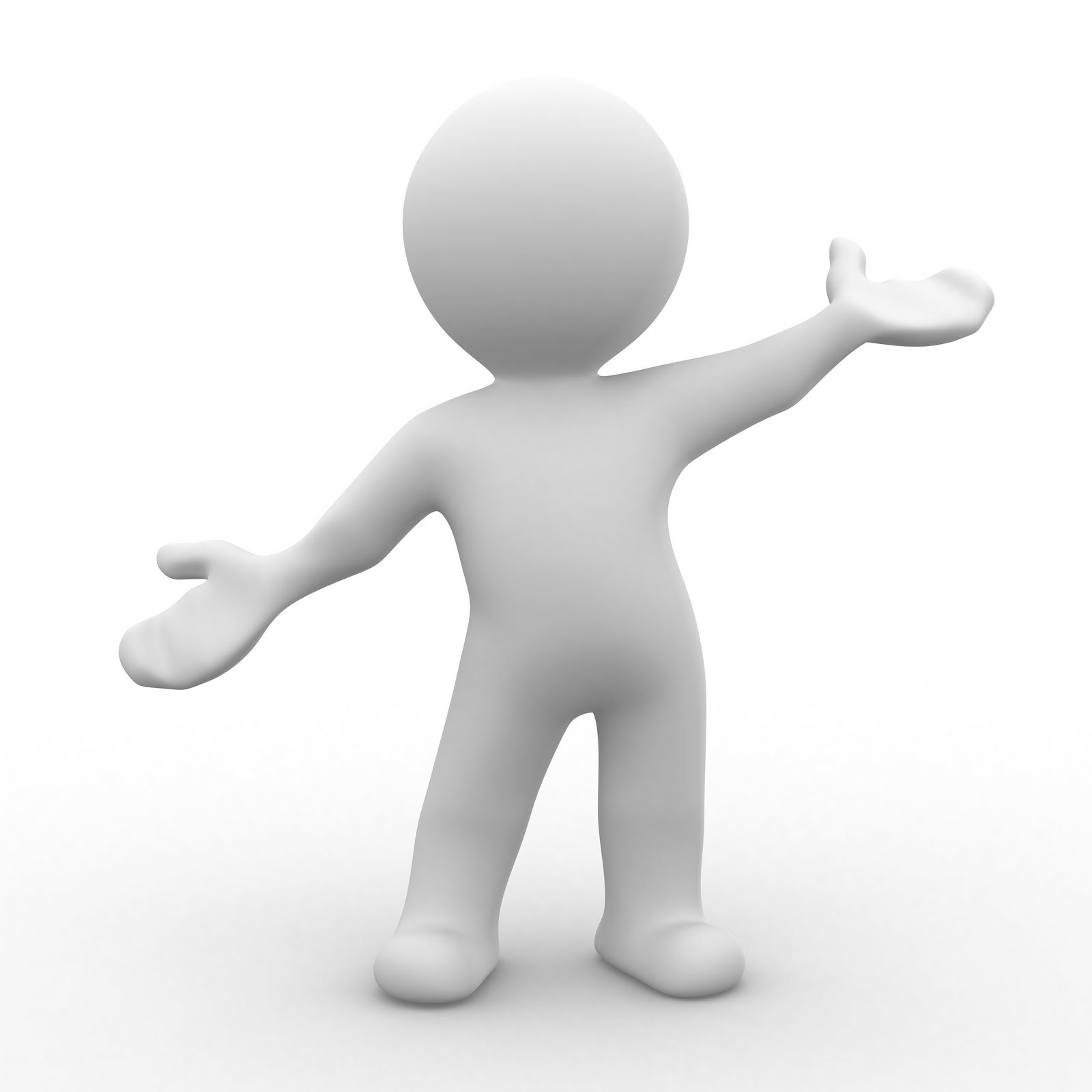 How to Be an Effective Communicator?
Nonverbal Communication
A form of communication without using any words
Eye contact
Hand gestures
Movement
Posture
Facial expression
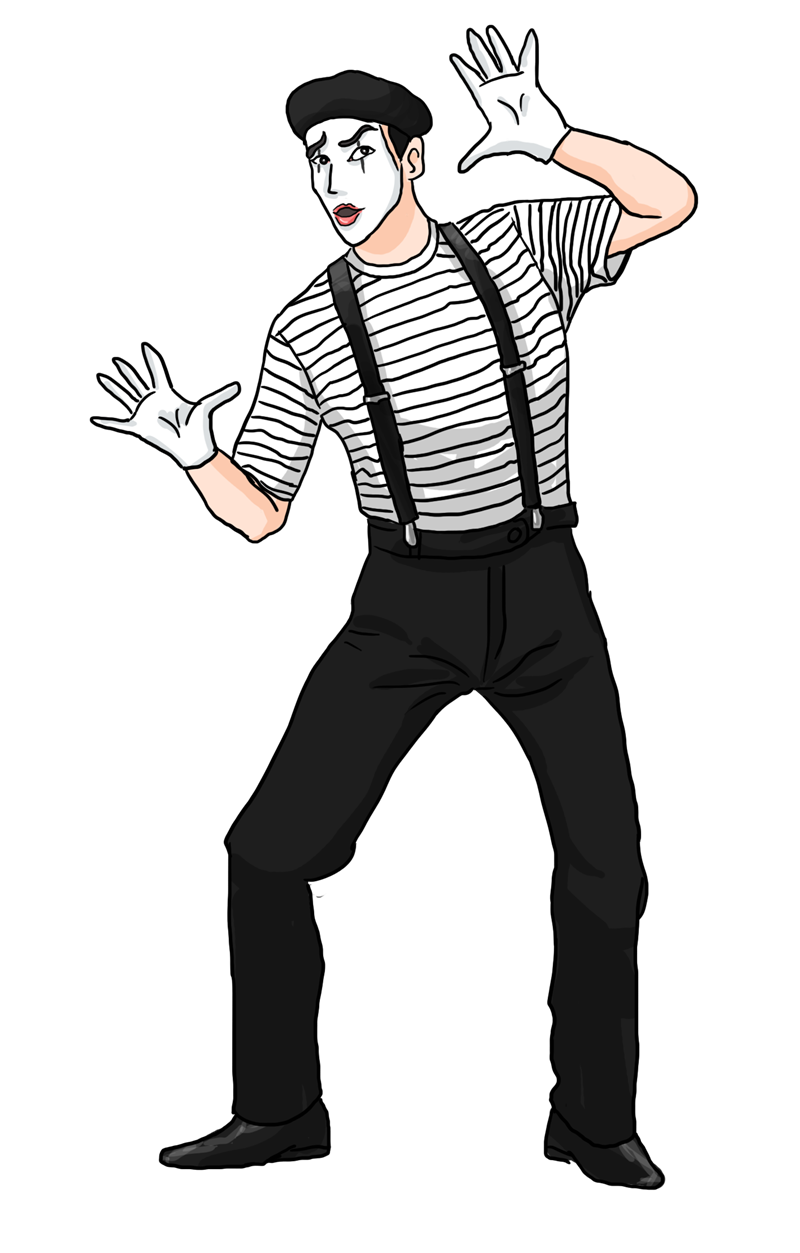 Nonverbal communications has a cultural meaning
[Speaker Notes: Discuss how other cultures could have different meaning for non verbal communication]
Eye Contact and Facial Expressions
Establish eye contact with your audience
Avoid talking to your notes
Don’t scan faces, focus on one face per thought
Seek out friendly faces
Develop appropriate facial expressions
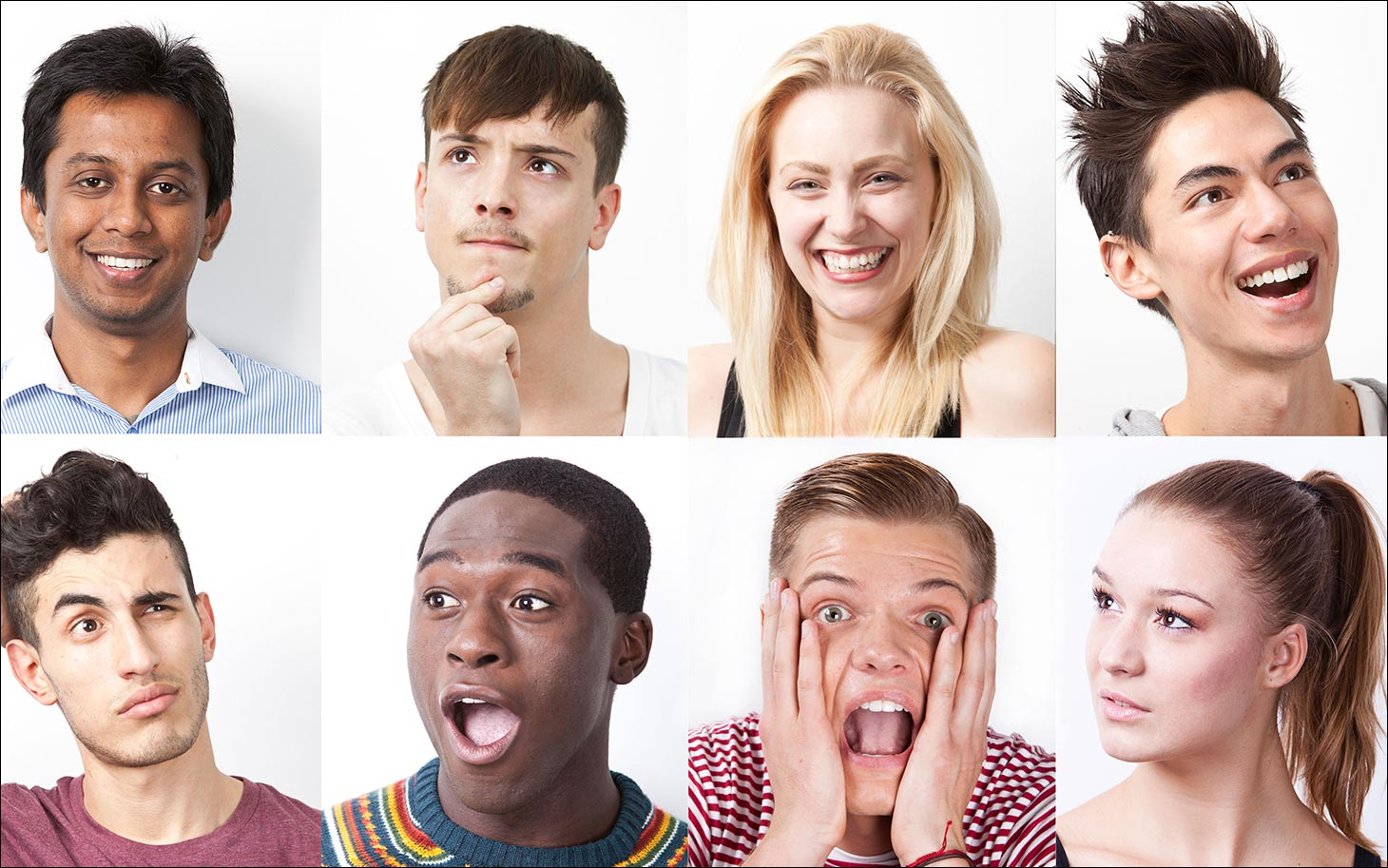 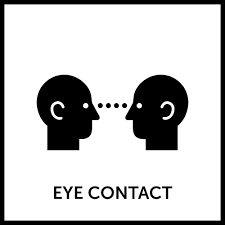 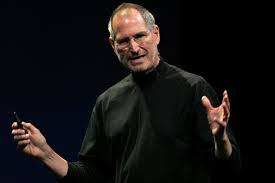 Hand Gestures
Show what you are saying
Enhance your message
Avoid closed hand position
Novice speakers may have issues with (and should try to avoid):
Stuffing their hands in their pockets
Fidgeting
Tugging at their hair
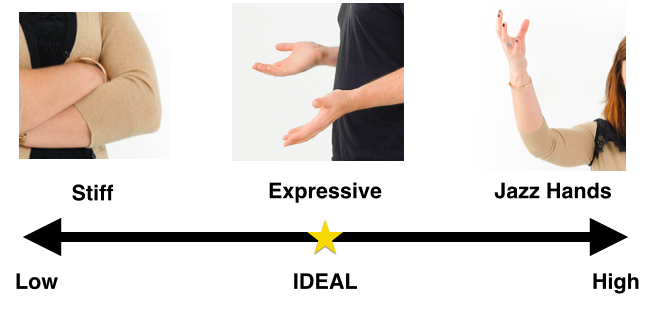 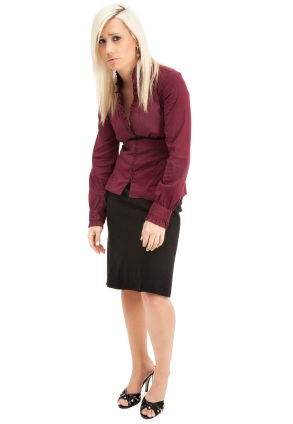 Posture and Movement
Posture: Stand up straight
Movement:
Move with purpose
Stop when delivering key messages
Avoid pacing, swaying from side to side, etc…
Examples of Bad Presentations
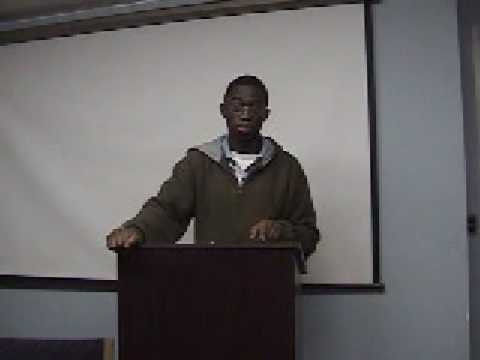 https://youtu.be/kql-pvnid0s


https://youtu.be/ck5vVU8qQWA


https://youtu.be/S5c1susCPAE
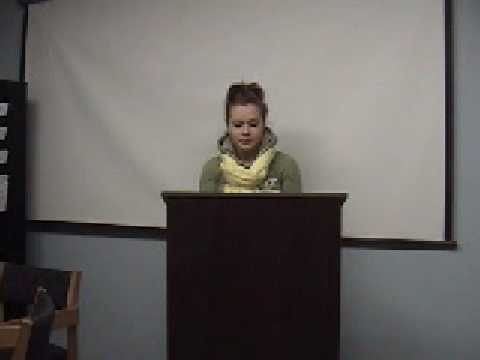 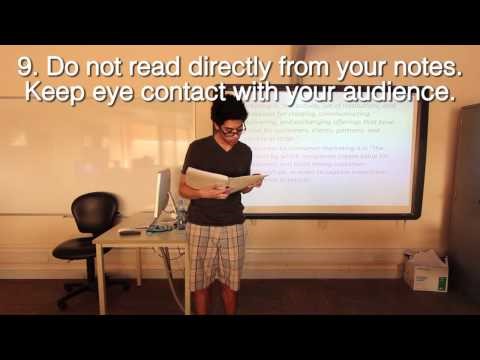 [Speaker Notes: You don’t need to use all 3 videos. They are there as a reference. The 3rd one has both good and bad]
Verbal Communication
Speak clearly and expressively
Raise your volume
Avoid filler words (ah, um, like etc…..)
Practice pausing for extra effect
It is not only what you say, but also how you say it!
Pitch Content
Pitch: a speech or act that attempts to persuade someone to buy or do something
Before you put your pitch together you need to understand people’s buying drivers
Buying driver: those things that motivate people to buy (what people “takeaway” from buying)!
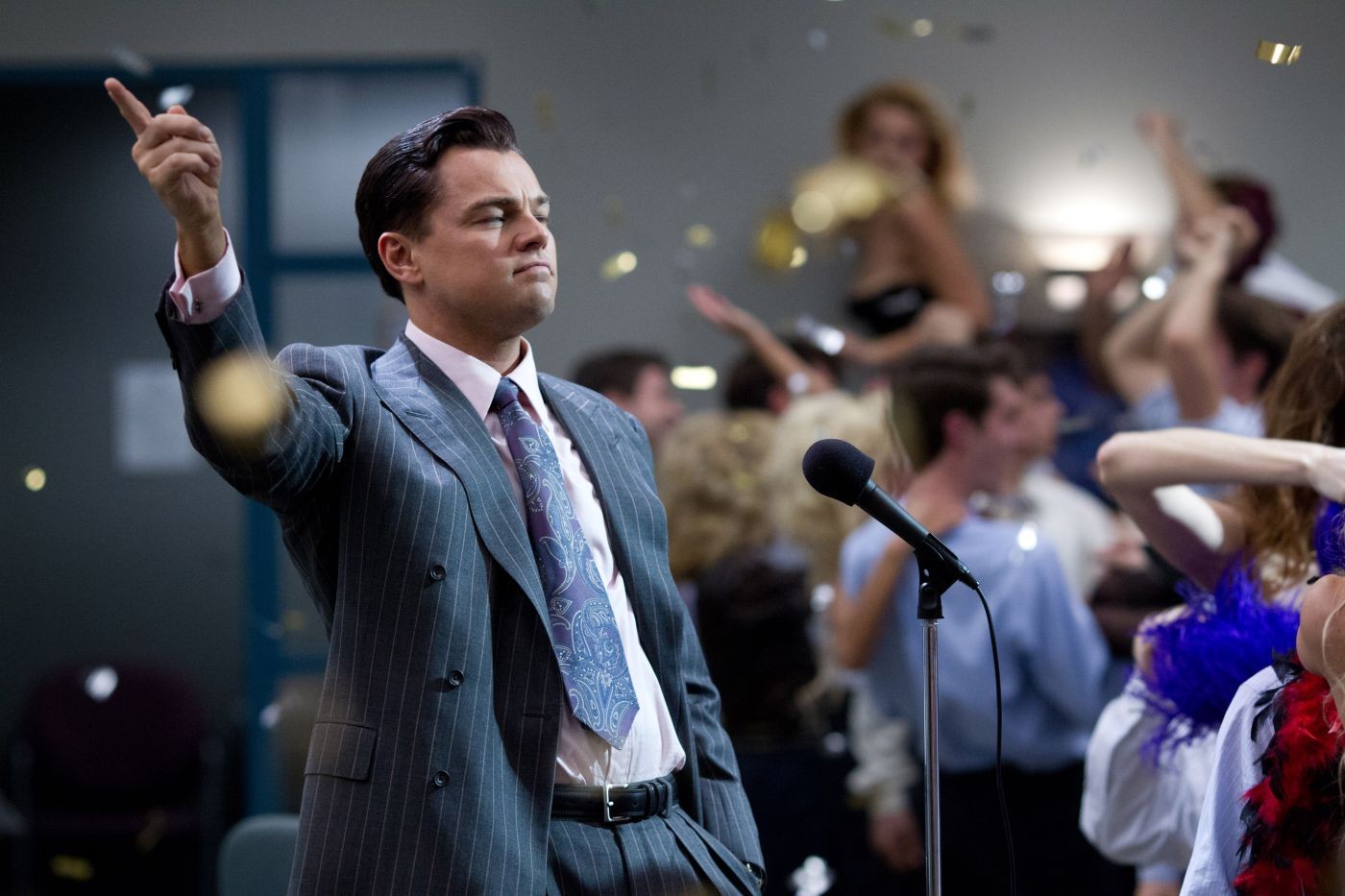 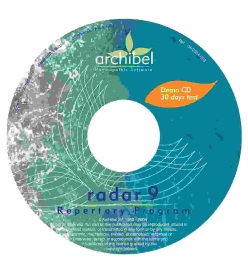 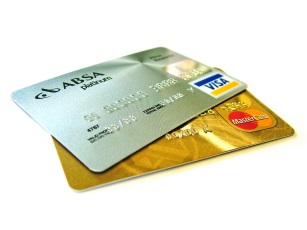 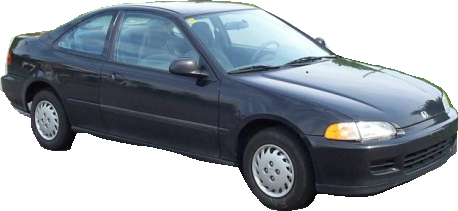 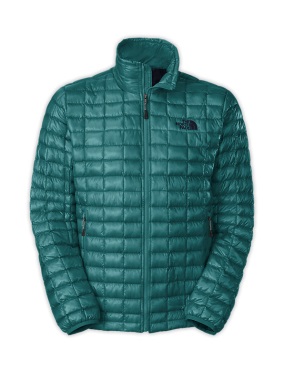 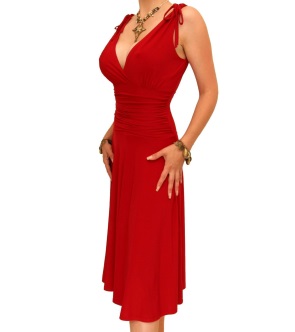 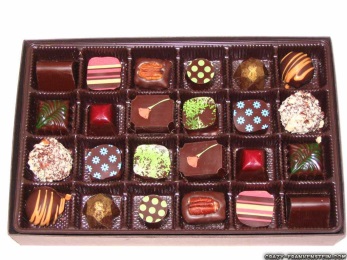 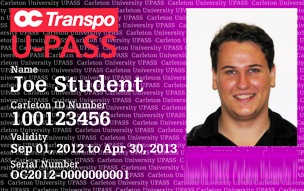 So What Motivated YOU to Buy?
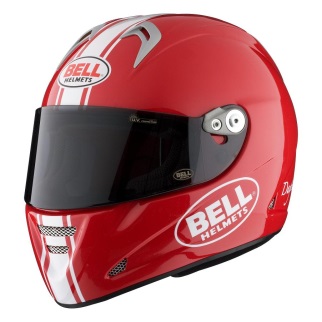 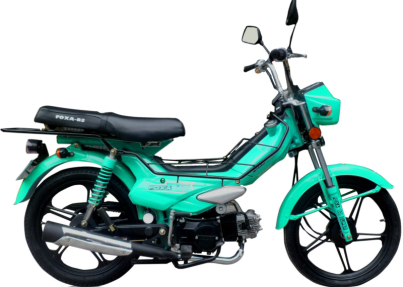 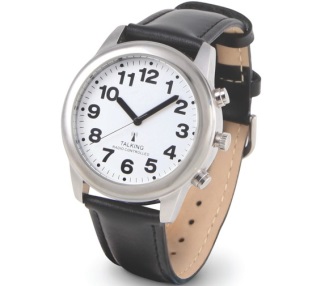 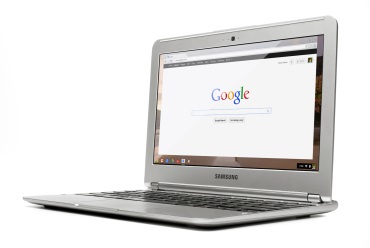 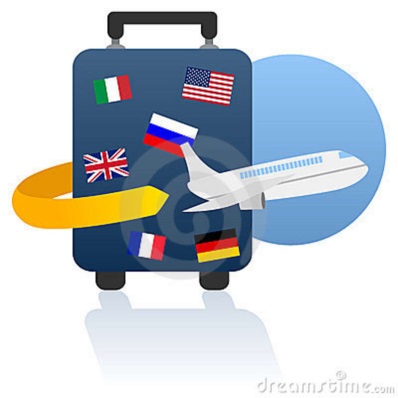 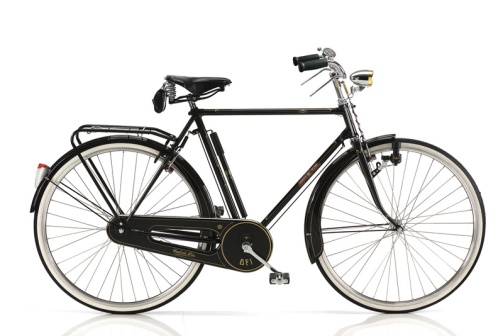 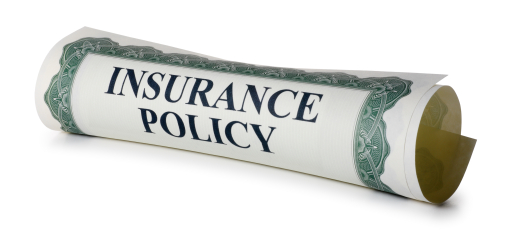 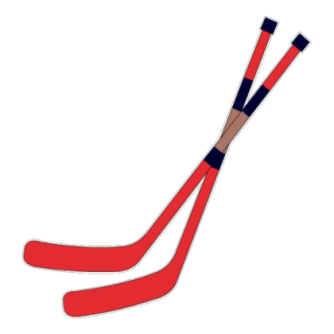 From: Trevor Wilkins
[Speaker Notes: Put the prompts up on the screen & ask who has bought anything this week, then month, then year – eventually getting all hands up. Pick an articulate student and drill down to what motivated then to buy that item/service and finish with a TIRES motivator. Without mentioning TIRES, move round the class and drive enough variety that you cover all TIRES and (usually not too difficult) the  compound/parallel TIRES variants.]
Buying isONLYmotivated by improved…
ime	 	
	ncome		
		isk	
			xpense	
				tate
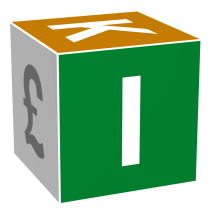 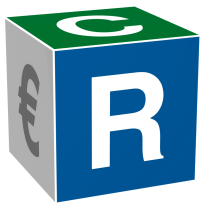 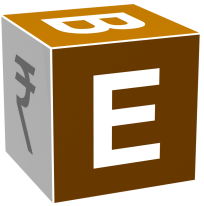 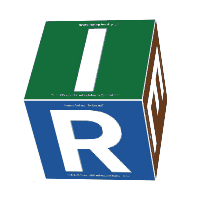 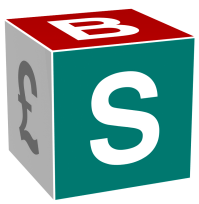 [Speaker Notes: https://www.youtube.com/watch?v=v1IlJZhVr50
This video is for you to understand the tires and how Trevor teaches the Tires. I find that you can do tires in 10-15min.]
I Will Takeaway Improved…
ime: 	Earlier/Controlled/Reassigned/Predictable/Repeatable 
ncome: 	Increased/Predictable/Shaped/Guaranteed/Cap/Floor 
isk:	Decreased/Understood/Predictable/Reassigned/Mitigated 
xpense:	Reduced/Managed/Reshaped/Reassigned
tate:	Smile, Satisfy, Stress, Shine, Seen, Status
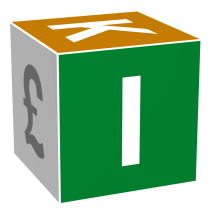 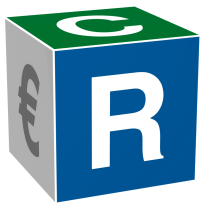 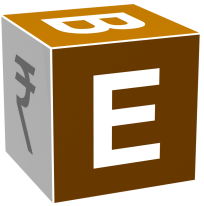 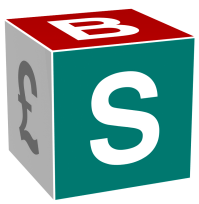 Easier Decisions/Increased Satisfaction/Social Success/Warm Glow/Happy/Less Stress
[Speaker Notes: Provide line by line, giving relevant life and engineering examples for each item on each line.]
T I R E S in Summary
Time
Earlier/Control/Reassign/Predict/Repeatable
Does something happen earlier and thus more usefully?
Is the time more under their control?
Is that time period re-assigned elsewhere?
Can you predict the length or start point more accurately?
Does the frequency or period of an event improve?
Income
Increase/Predict/Shape/Guarantee/Cap/Floor
Is their income increased?
Is the size or timing of income more predictable?
Is the shape of the income curve more beneficial?
Is the income more likely to occur?
Is there a lower/higher value beyond which it will not go?
Risk
Decrease/Understand/Predict/Reassign/Mitigate
Is the risk of something bad happening decreased?
Is their risk better understood or monitored?
Does the predictability of an event improve?
Has the result of that risk been reassigned elsewhere?
Can the risk be mitigated more effectively?

Expense
Reduce/Manage/Reshape/Reassign
Is their expenditure reduced?
Is the rate of expense more controllable?
Is the shape of the expense curve more beneficial?
Is the expense reassigned elsewhere?
State
Smile, Satisfy, Stress, Shine, Seen
Are they happier?
Are they more fulfilled?
Are they more content?
Is their stress (however they define it) reduced?
Do others see them in a better light?
Is their pleasure increased?

TIRE Compounds - Examples:
T/R - is the risk of delay reduced?
T/I - is the time income arrives reduced or more predictable?
R/S - is the risk of feeling uncomfortable reduced?
E/S - are they more comfortable with less money going out? 	(probably needs chunking)
Optional Affirmation
All decision havebuying drivers...

whether you’re offering:
an idea or a prototype
or even
asking for a job!
Developing Your Presentation Skills
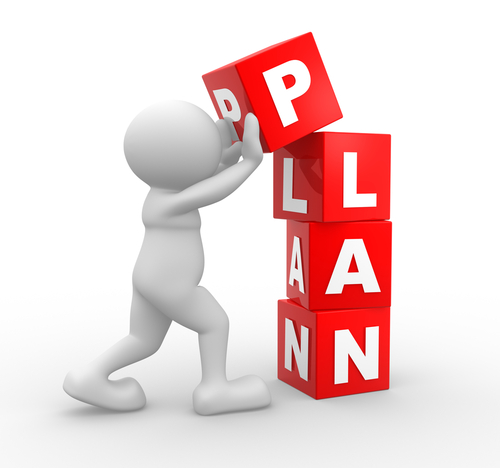 Plan
Prepare
Practice
Present
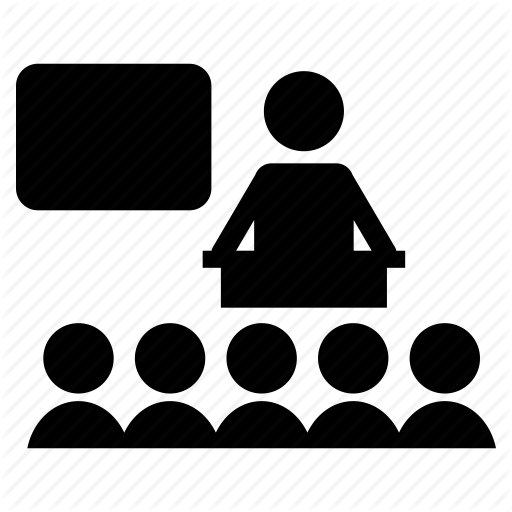 Planning Your Talk
Who is your audience?
Why are they there?
What is your goal?
How long will it be?
Where will it take place?
What equipment/aids will you have?
Preparing Your Talk
Select and order the critical points of your presentation
Outline your presentation
Include stories, examples and facts 
Develop and include visuals
General Structure of a Presentation
Introduction
Introduces you and the team
States the problem and provides background info
Grabs attention (example, story, etc…)
Body
Presents main points
Provides supporting material
Summary
Reviews main points
Tell the listeners what you want from them
Tips on presentations
Be very clear about what you did versus what others did.
The start and the end are very important, make sure that you pay attention to both of them.
Make sure that you include references in your presentation.
Pitch Structure
Tell them who you are. Tell a short story. Make them like either you or your idea (preferably both) ASAP
Tell them the problem as simply and as soon as you can. Keep it simple
Remember that less is more – only tell them your solution with the appropriate level of detail:
As time permits – your aim is only to interest & engage
That matches their technical/business/life expertise and the potential offering on their side of the table
From: Trevor Wilkins
Pitch Structure (Continued)
What else is out there?  Why will they buy from you, not the competition…or do nothing?
Timeline & Team – be truthful & clear about what’s happening/happened and what’s fantasy
Tell them what you want them to do
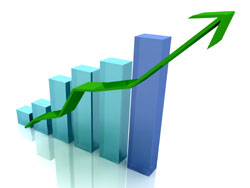 Selecting Visuals
Visuals should be relevant and appropriate for your audience
Type of visuals
Your prototype
Images
Graphs, charts
Bulleted texts
Keep visual aids uncluttered
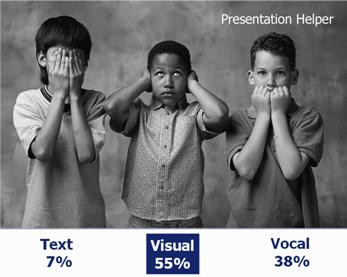 Practice, Practice, Practice
Don’t memorize your pitch
Know the key messages and takeaways
Include a story
Ensure smooth transitions between teammates
Practice in front of mirror
Record yourself
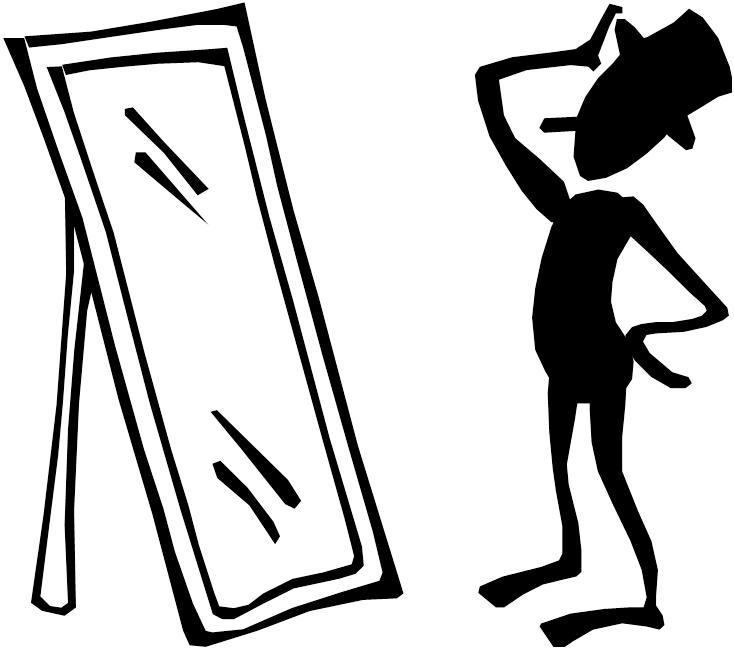 Answering Questions
Anticipate questions audience might have and prepare answers for each of them
Listen to each question carefully before responding to make sure you understand the question
Repeat each question before you respond to ensure that the entire audience has heard them
Keep your responses brief and don’t deviate
Be honest: if you don’t know the answer, say so